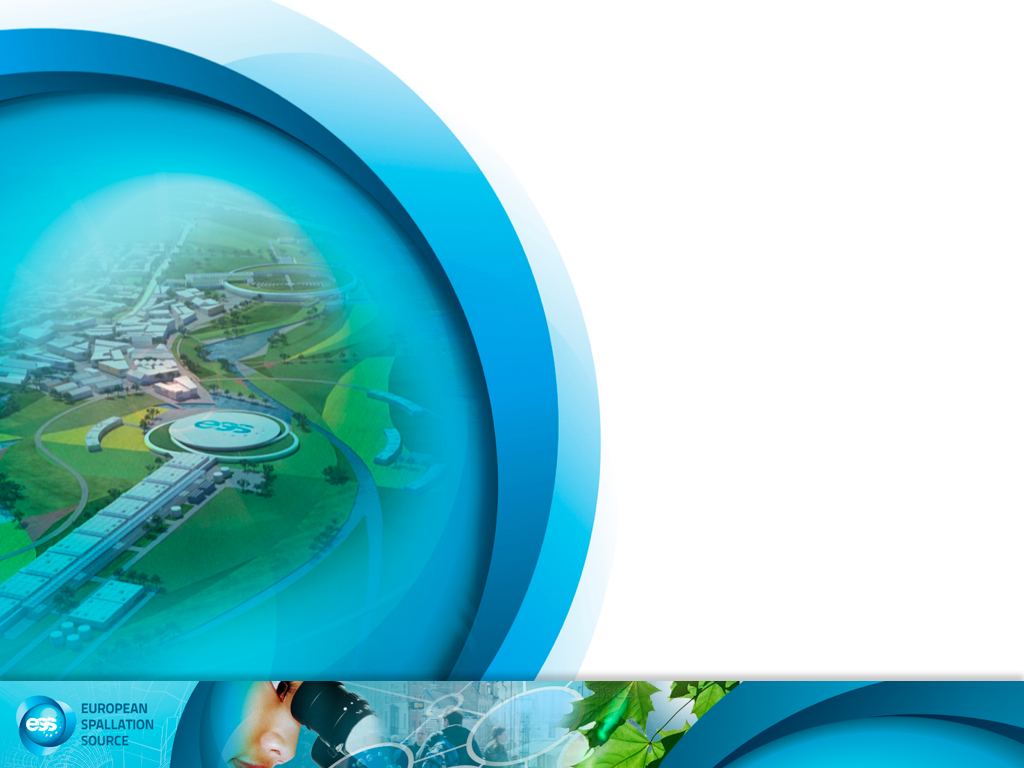 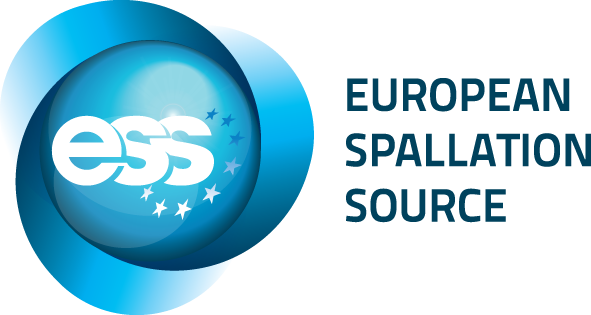 What is all the fuss about IOTs?
Morten Jensen
AD and ICS Retreat Meeting 2013
Why do we need all these amplifiers?
2 GV, 125 MW DC supply wanted!

ESS needs power at high frequency (352 and 704 MHz).
Mains power is at 50 Hz!
Convert mains AC to DC and then DC to high frequency AC

Klystrons are typically used for high power accelerators.
They exist at the power levels needed for ESS.
They are really pretty good, reliable and quite efficient.


IOTs at ESS parameters don’t exist.
They may be more complicated.
They need to be developed and carry risk.

Why all the fuss?
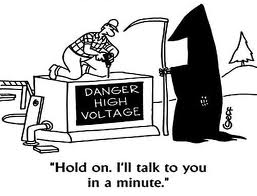 The Inductive Output Tube
Invented in 1938 by Andrew V. Haeff as a source for radar

To overcome limitation of output power by grid interception
Pass beam trough a resonant cavity 
Achieved: 100 W at 450 MHz, 35% efficiency

Used first in 1939 to transmit television images from the Empire State Building to the New York World Fair

IOTs then lay dormant 
	Intense competition with velocity modulated tubes (klystron had just been invented by the Varian Brothers.
	Difficult to manufacture

The IOT is often described as a cross between a klystron and a triode hence Eimac’s trade name ‘Klystrode’
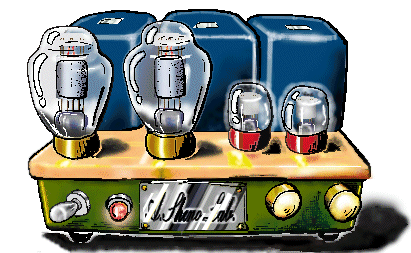 How does it work?
Control
Deceleration = RF Output
Acceleration
Source
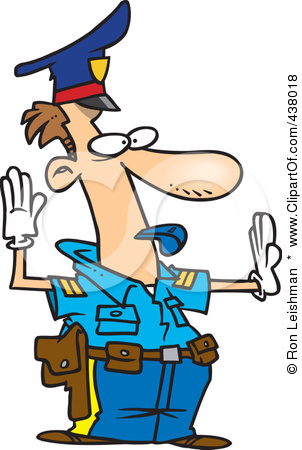 Beam
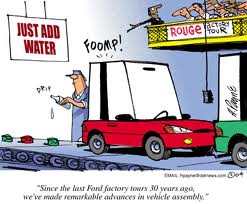 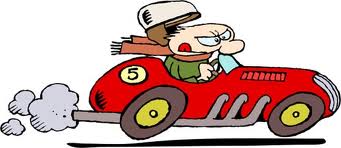 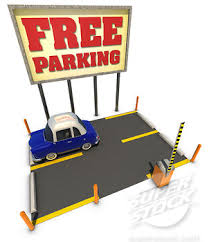 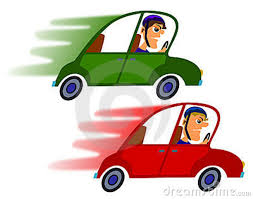 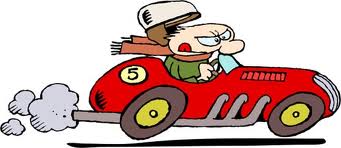 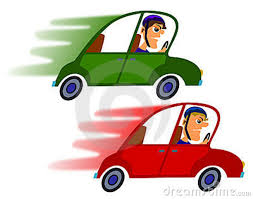 IOT
(Density modulated)
Reduced velocity spread compared to klystrons
	
Higher efficiency

No pulsed high voltage
Cheaper modulator
Magnetic field
RF input
Biased 
Control Grid
RF output
Typical Broadcast IOT
Courtesy of e2v
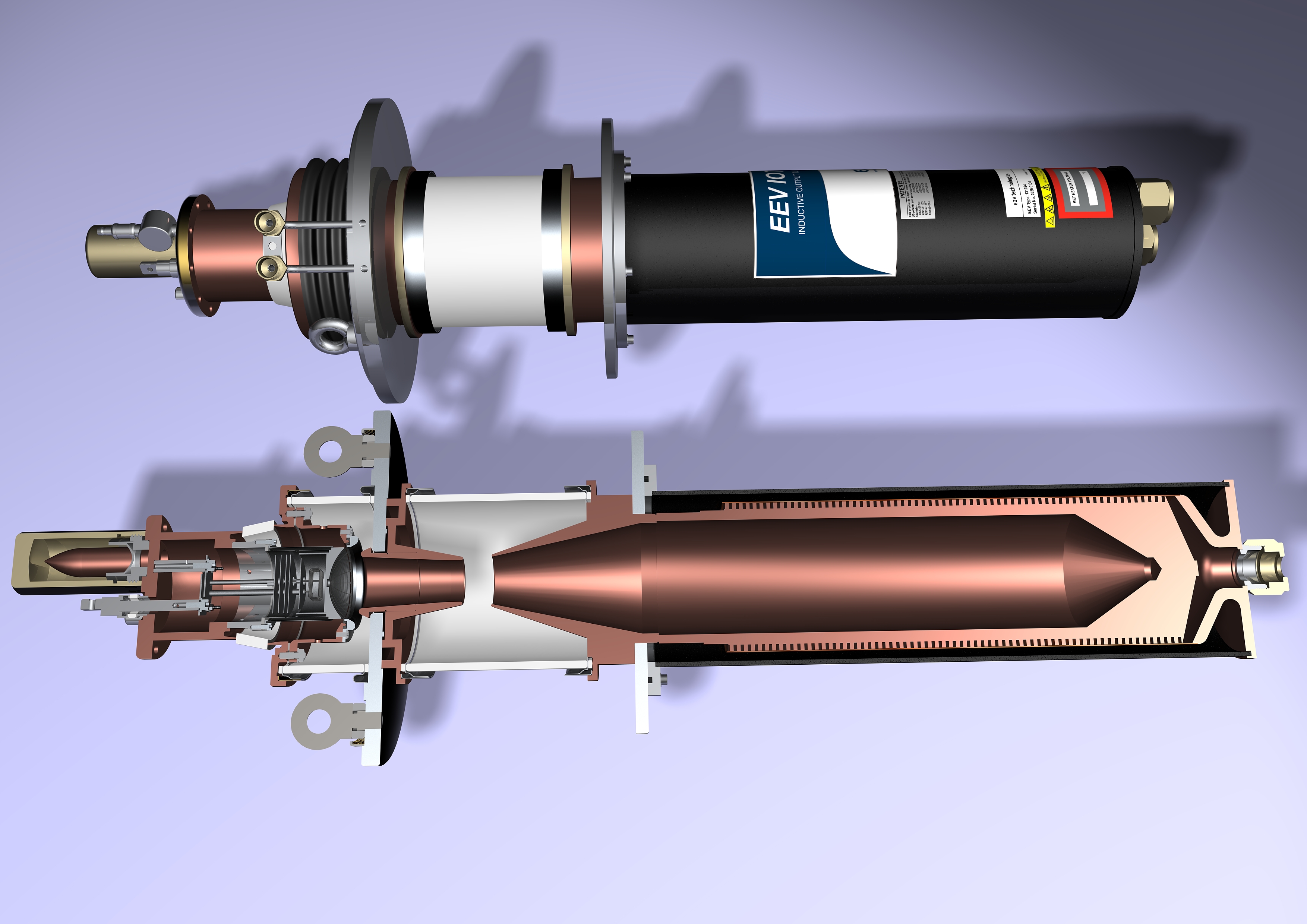 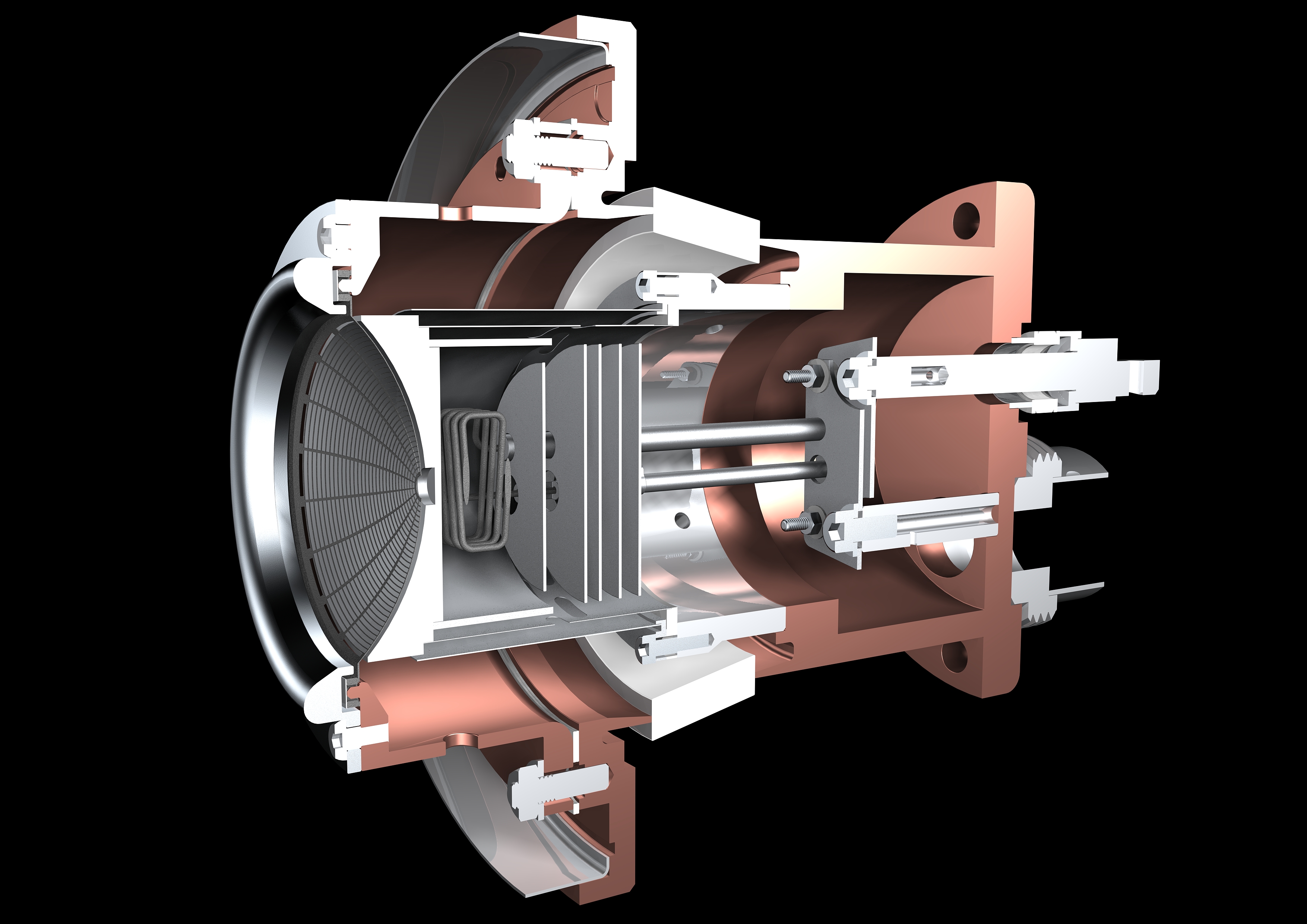 IOT’s don’t saturate. 
Built-in headroom for feedback.
Back-off for feedback
hsat ~ 65-68%
ESS ~ 45%
~ 70%
The Performance Comparison
If you understand klystrons this may help – if not it probably won’t.
IOT
MB-IOT
Klystron/MBK
Short-pulse 
excursions possible
Operating 
Power Level
Long-pulse 
excursions possible
Pout
High gain
Courtesy of CPI
Low Gain
Pin
Klystrons
IOTs
Power delivered to beam
Cartoon!
Power delivered to beam
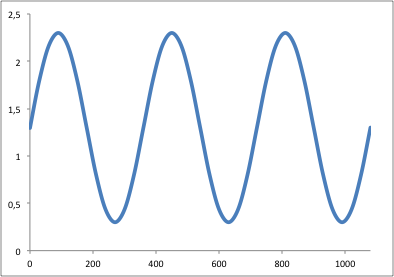 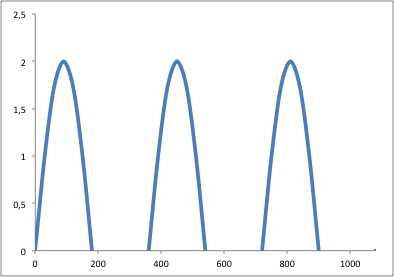 High Beam Current
Electrical Power Consumed
Low
Beam Current
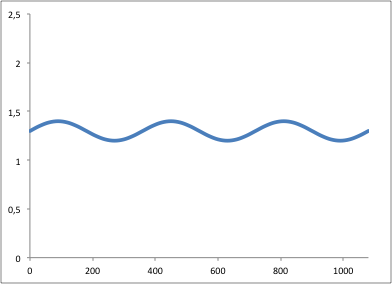 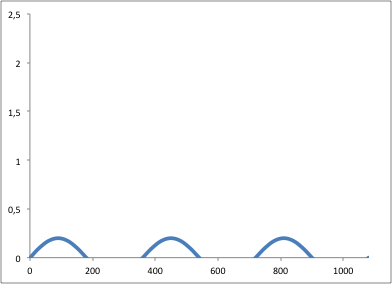 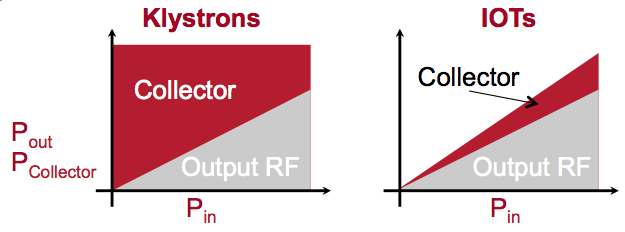 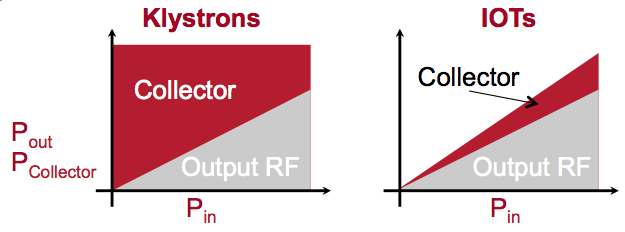 IOT Advantages
Small 

High Efficiency

Cost typically does not scale with output power
	
Low power consumption in standby or 
for reduced output power

No pulsed HV
3rd Generation Light Source
	Storage Ring
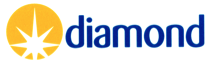 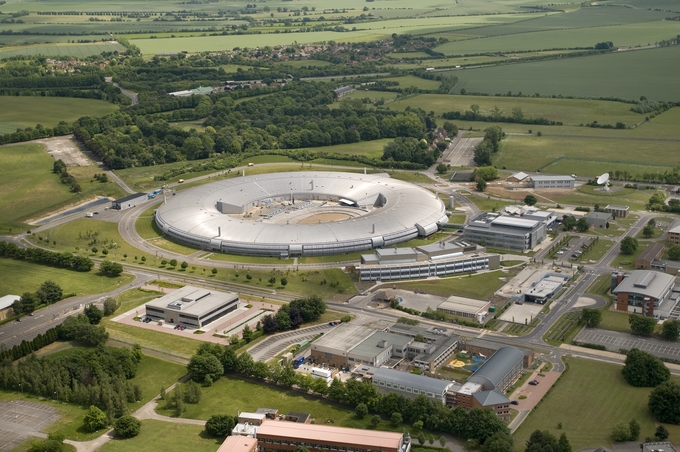 Three 500 MHz 300 kW amplifier for SR
	- 4 x 80 kW IOT combined
One 80 kW for the Booster
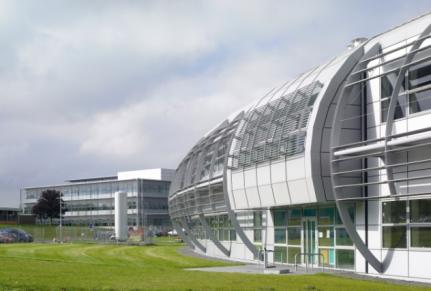 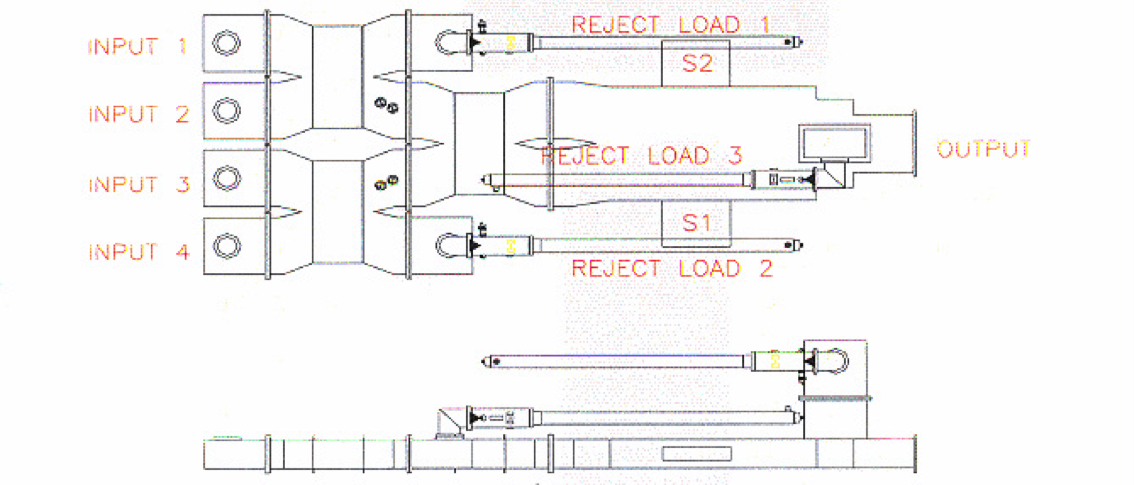 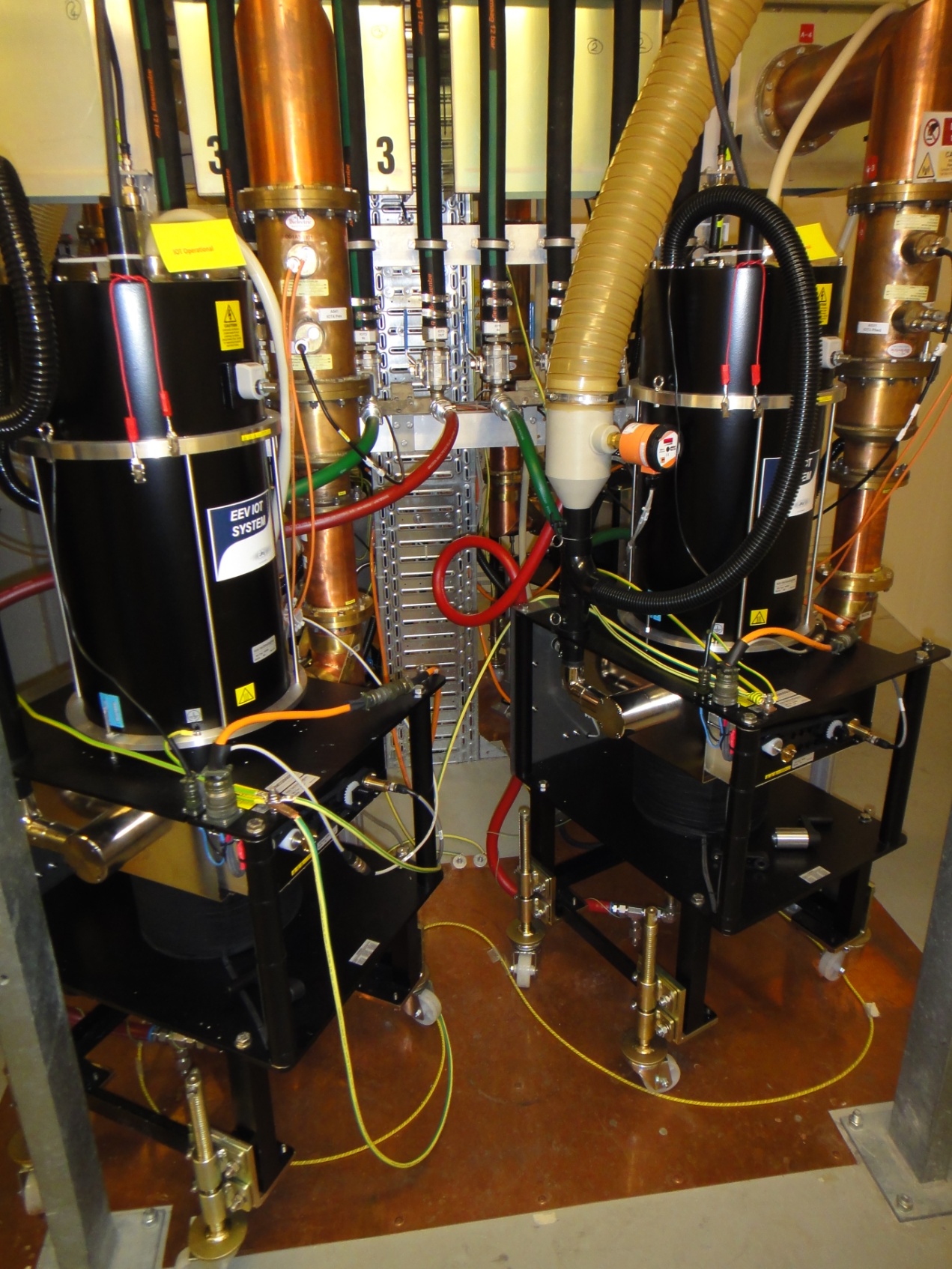 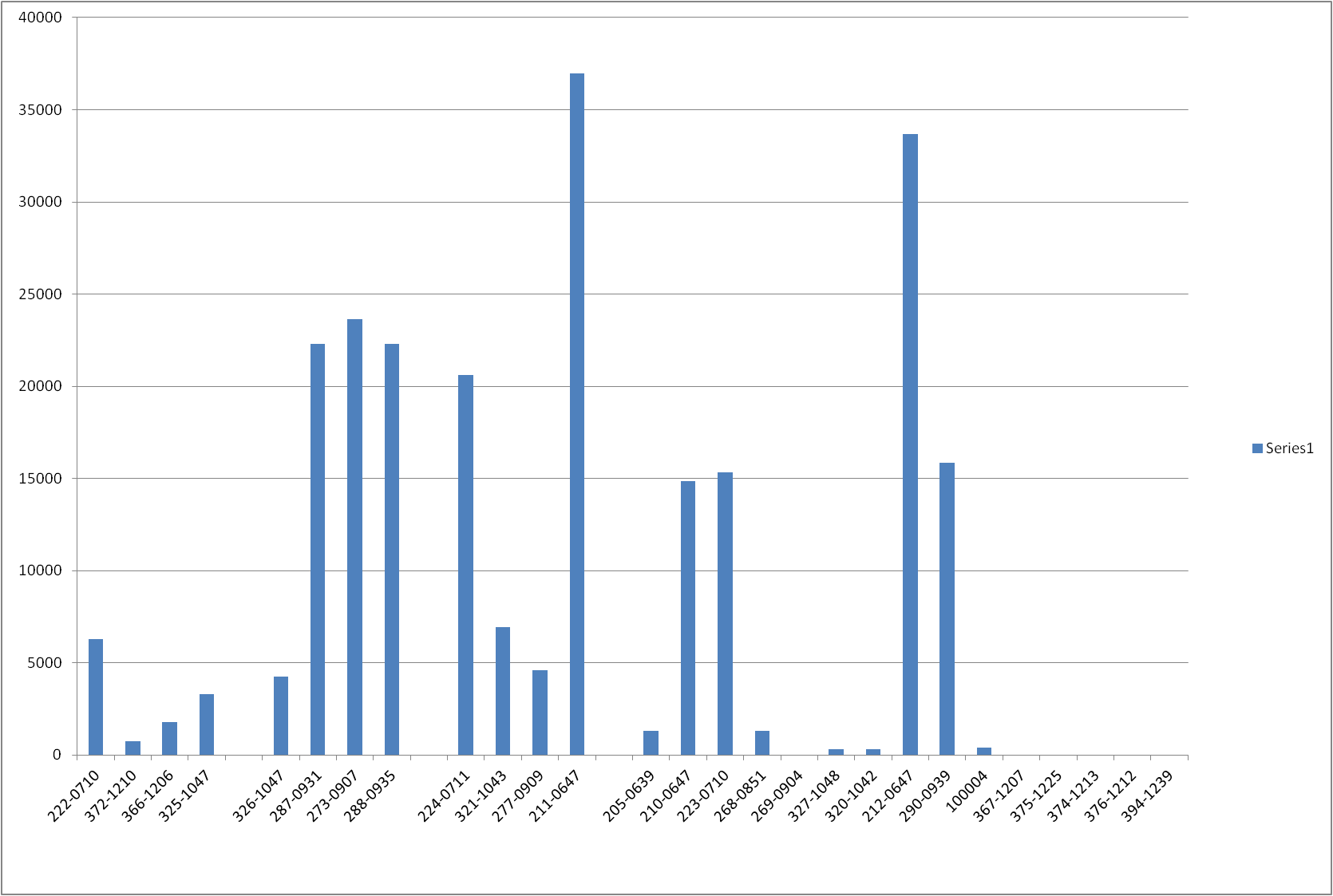 Operational Hours at Diamond
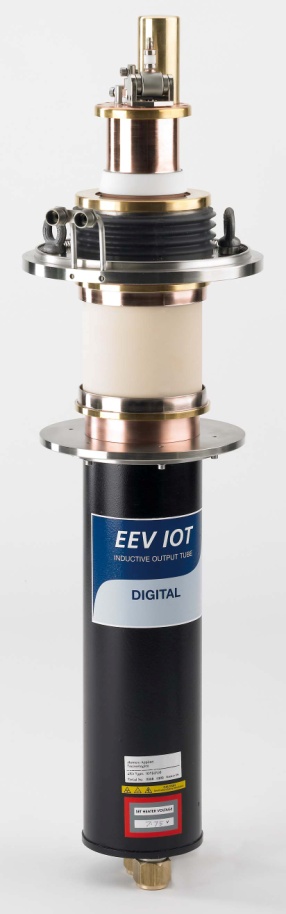 30000
20000
Filament Hours
10000
Test system
Serial Number
In Operation
Peter Martin, Diamond
Other Facilities using IOTs
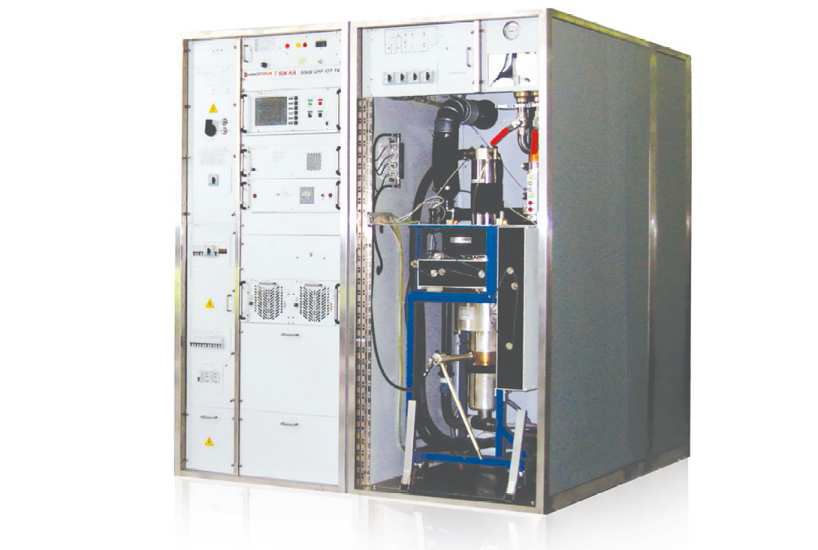 CERN
800 MHz 
60 kW
Metrology Light Source
(Willy Wien Laboratory)
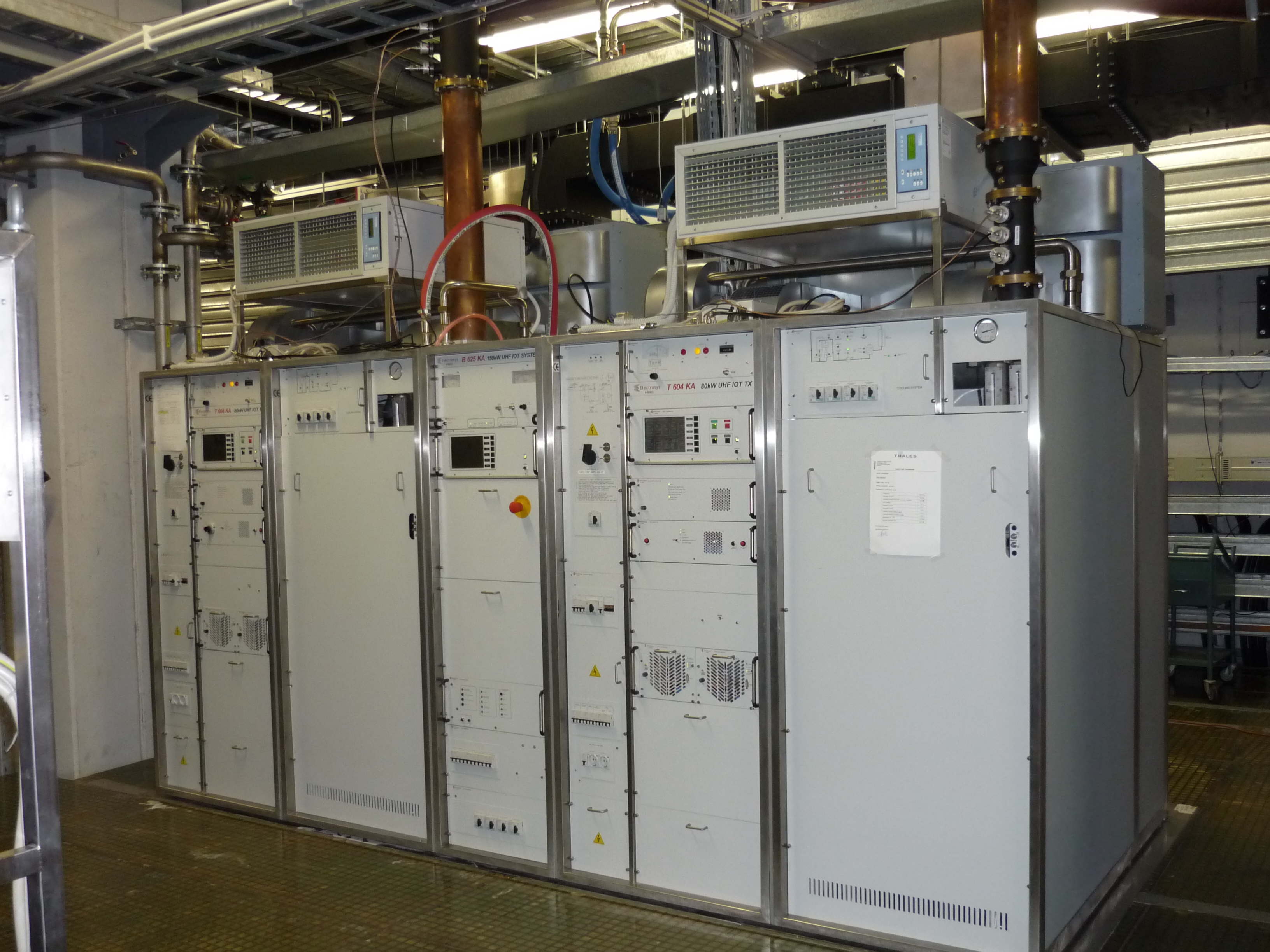 CPI 90 kW IOT (K5H90W1)
> 33 000 operating hours
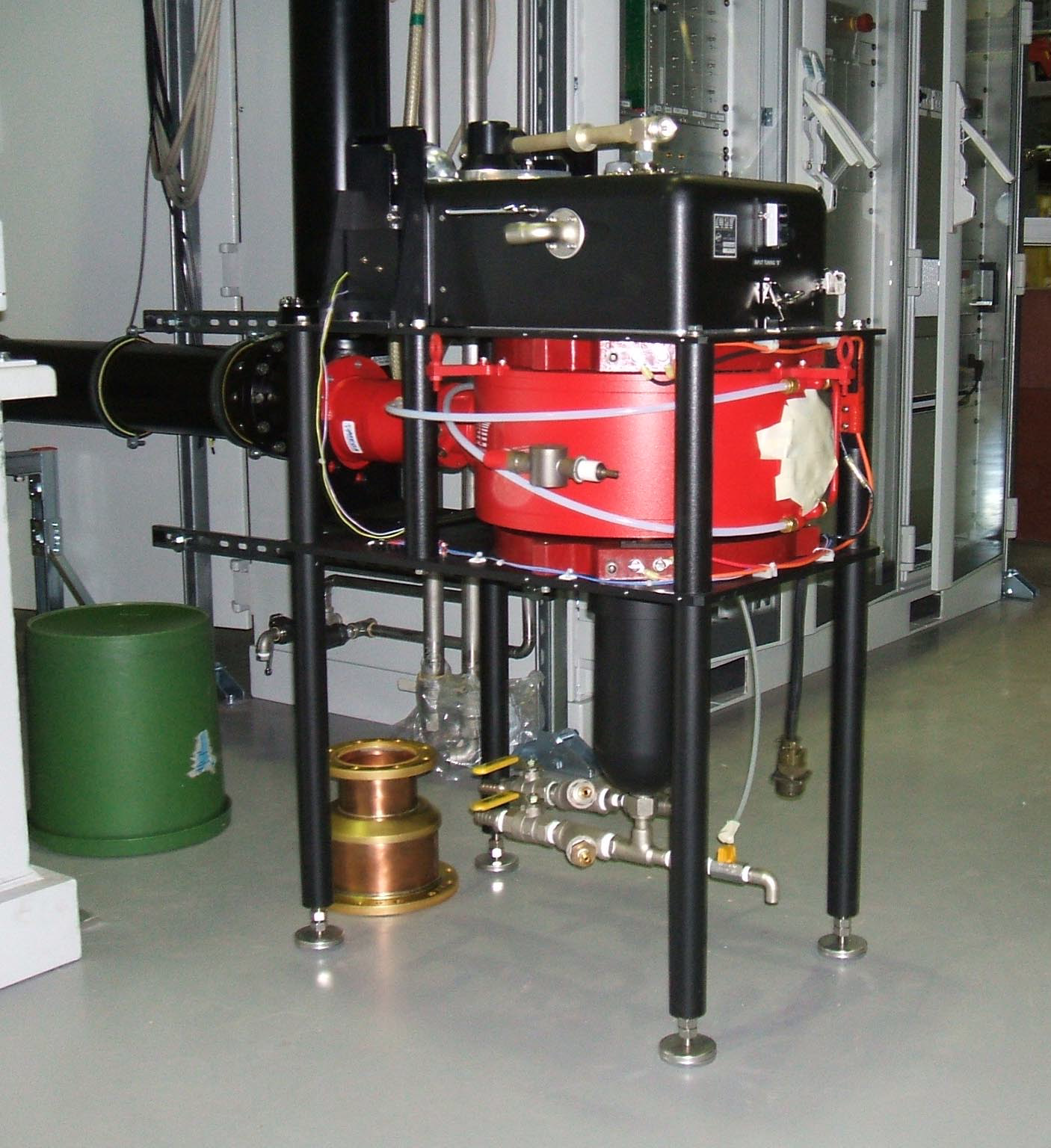 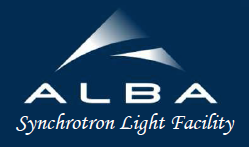 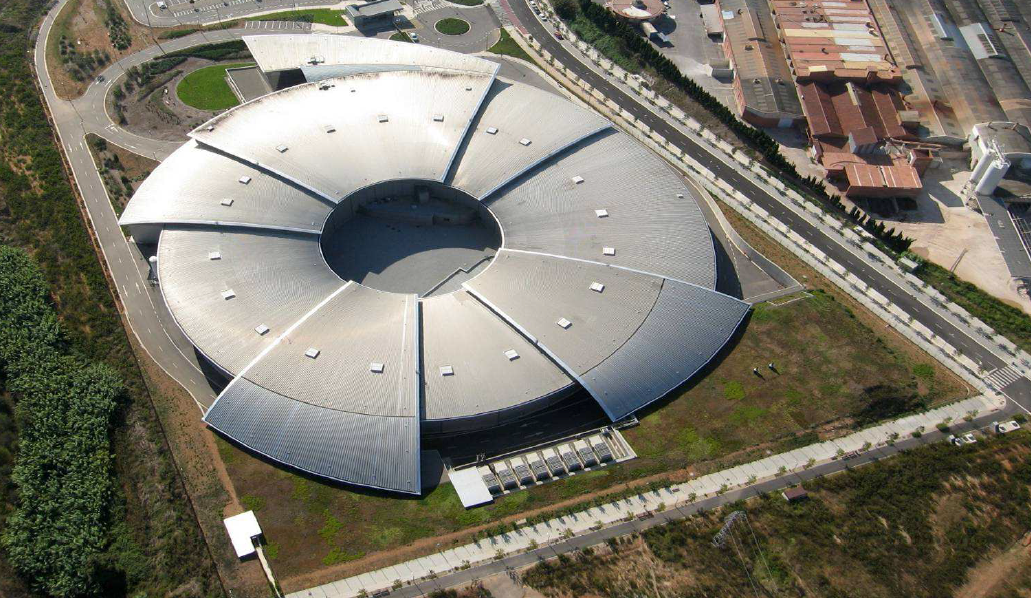 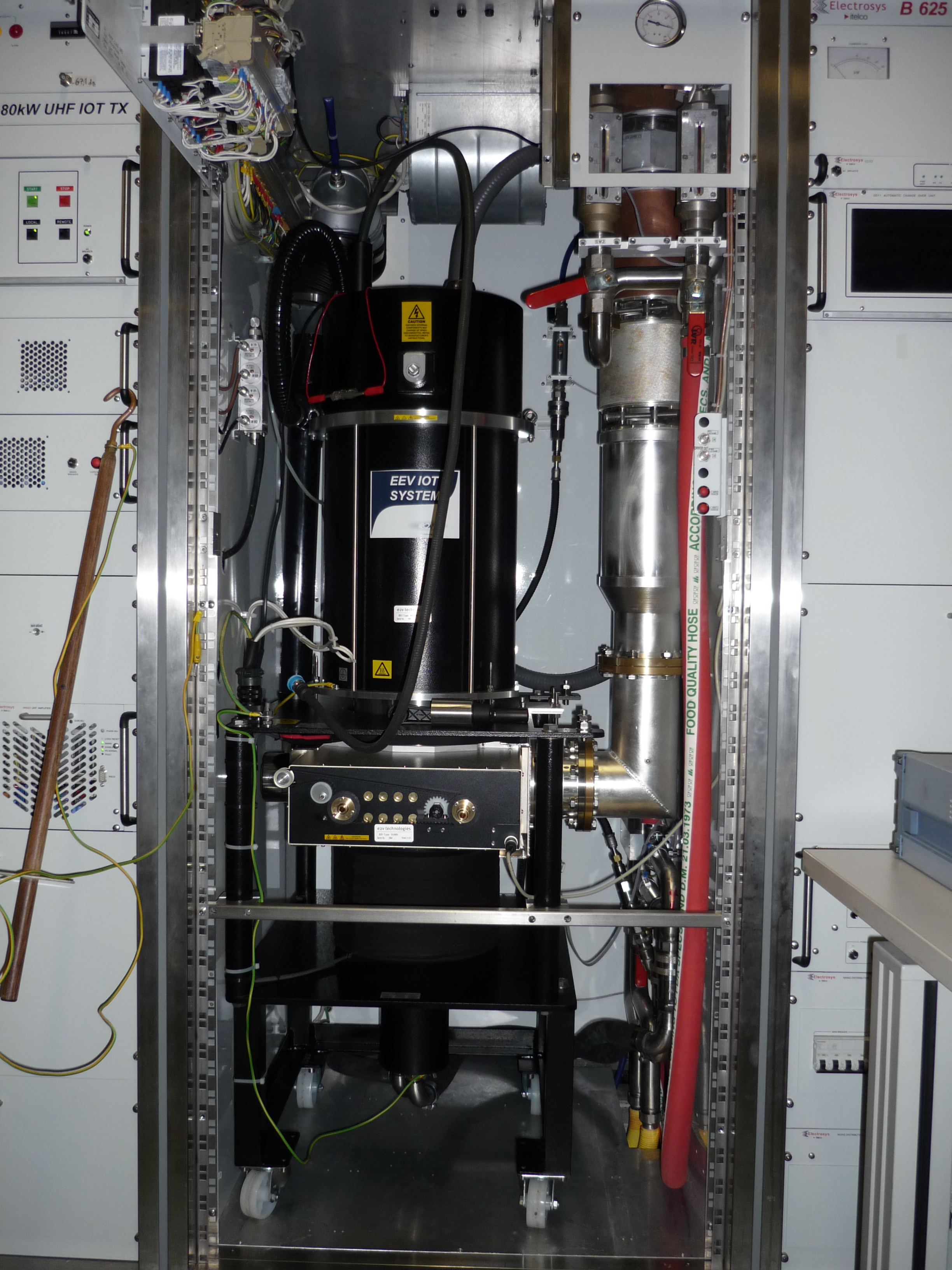 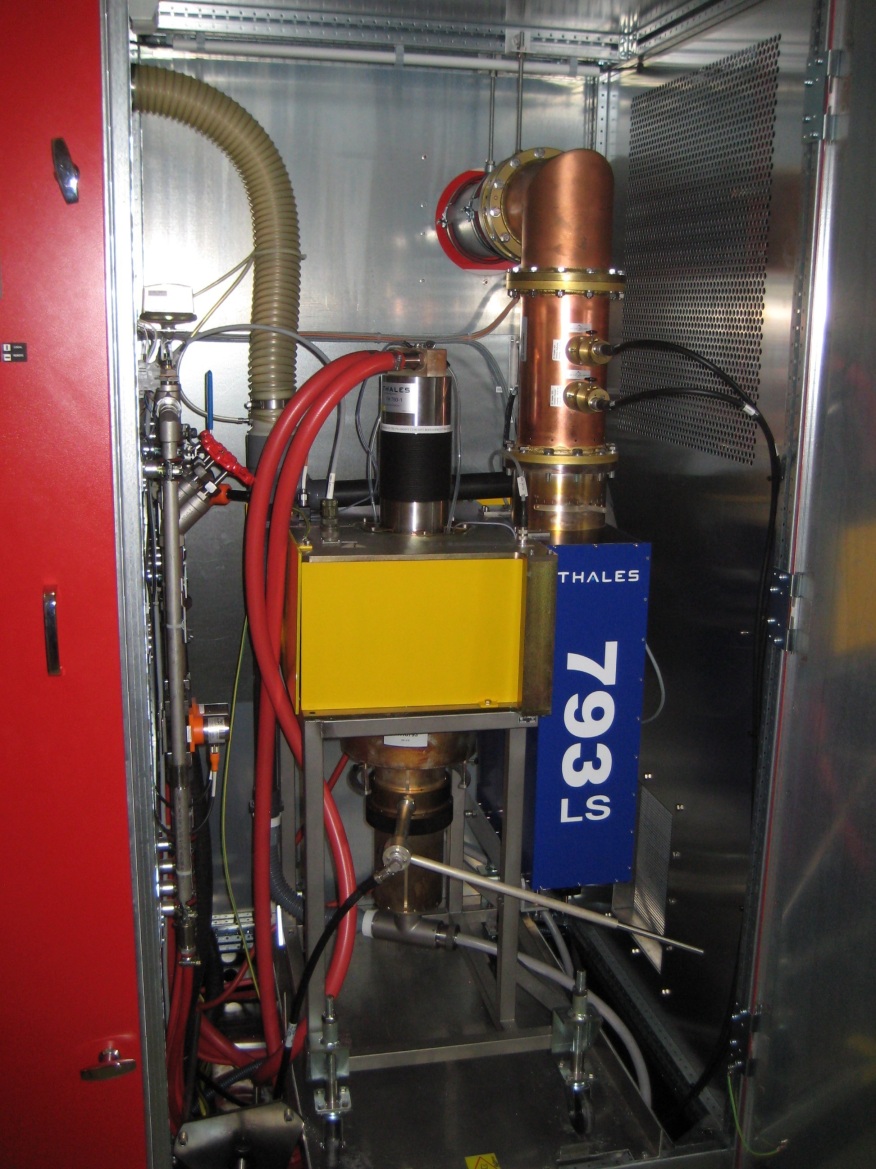 Elettra
500 MHz 
150 kW IOT based amplifier for Combination of 2x80 kW
12 IOTs
For high power accelerators:

Power requirement for 500 kW – 1.5 MW
Narrow band (single output cavity)

	Single beam – 	Large cathode
				 		High voltage
						High cathode loading
						Oil in the modulator and gun
	Multi beam - 		Several smaller cathodes
						Higher total perveance
							-> Lower voltage
						Lower cathode loading
						Scalable for higher power levels
						(100-140 kW per cathode)
Design and Simulation
Analytical and Numerical codes available
Commercial codes well developed in addition to manufacturers own
Increased computing power allows improved simulation of grid structures, trajectory and PIC modeling
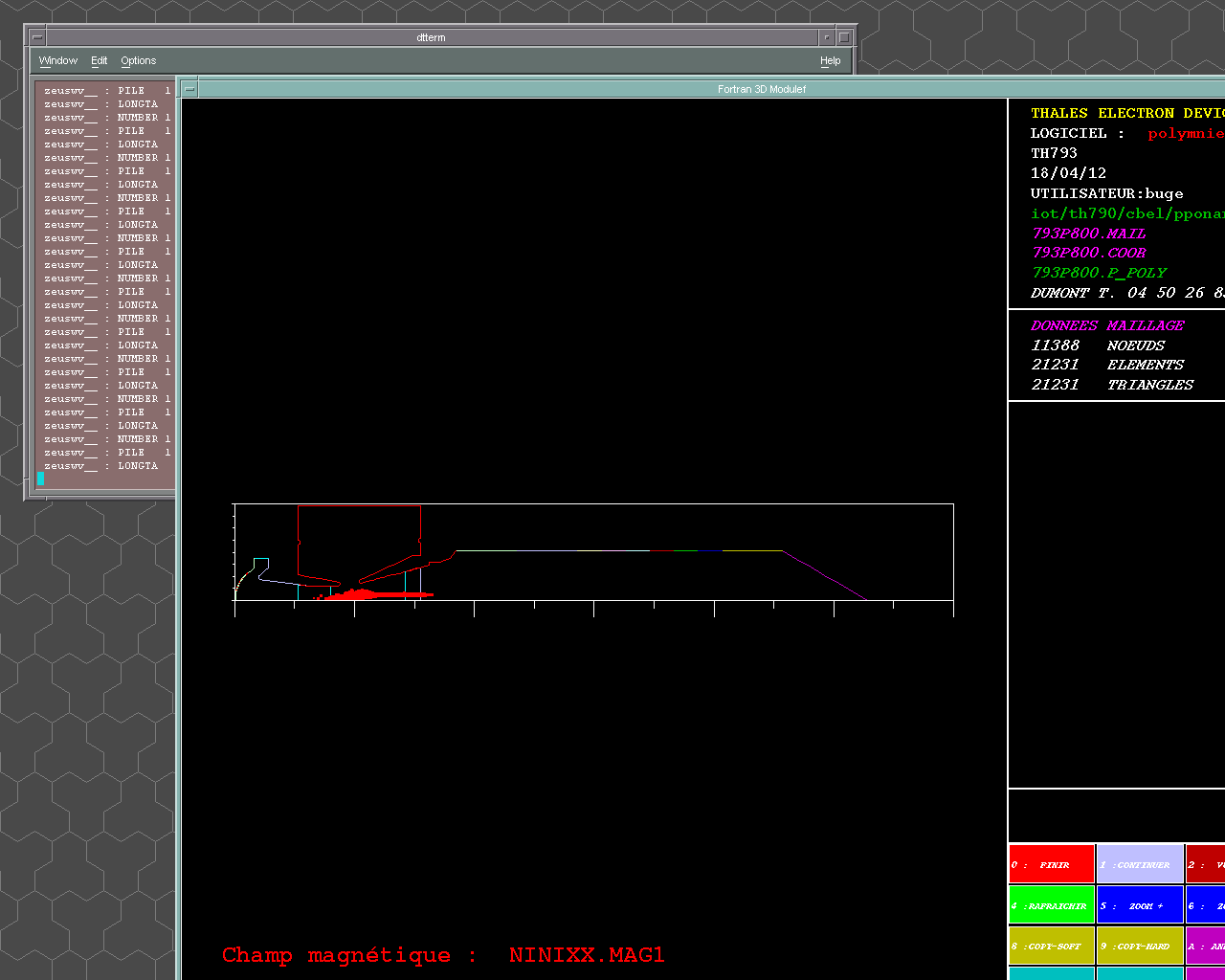 TED
Gun simulation
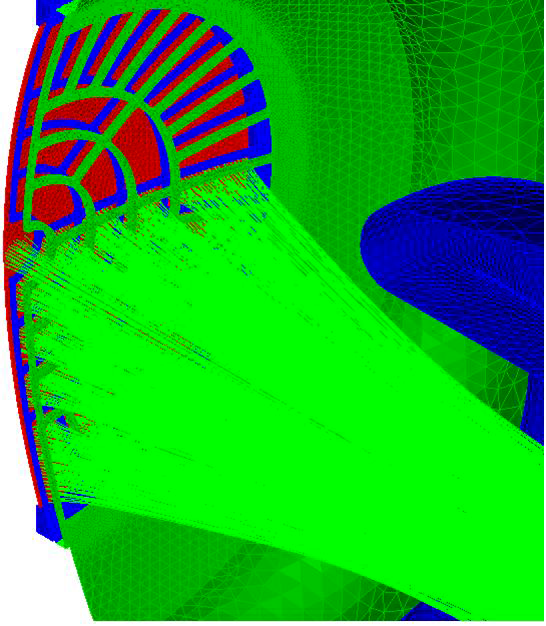 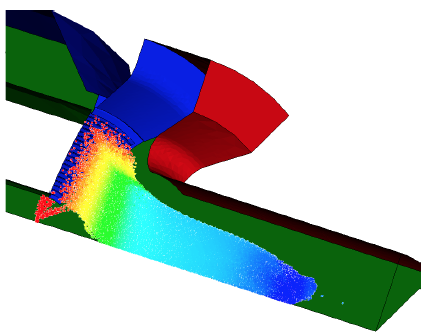 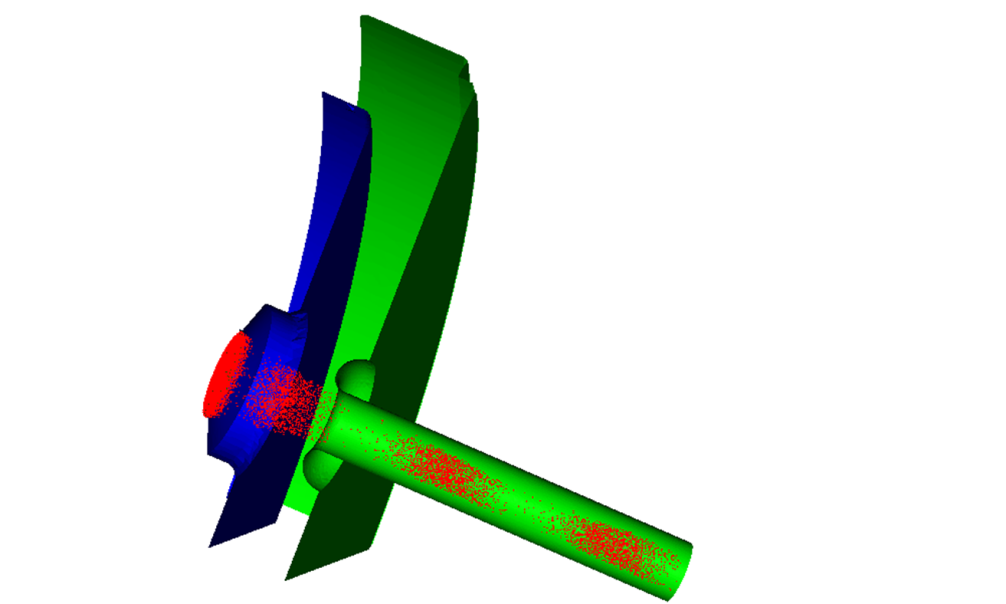 CPI
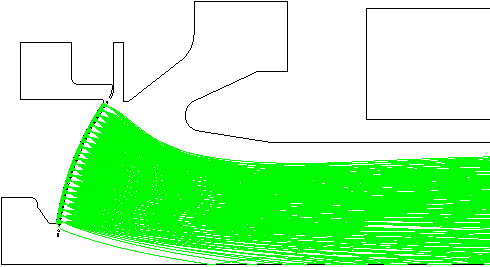 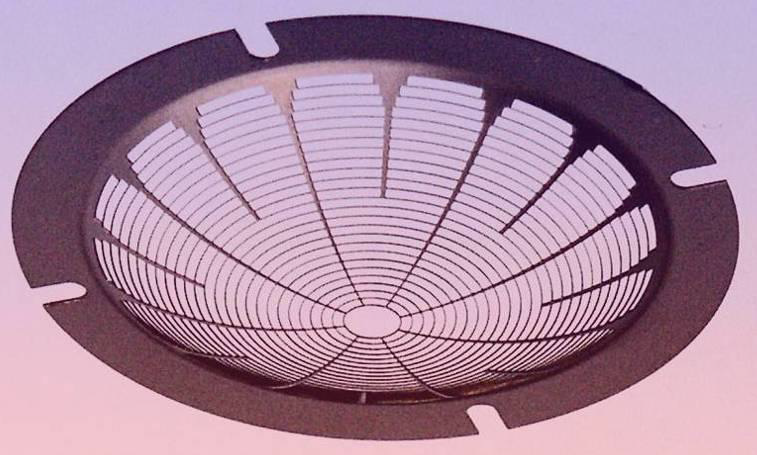 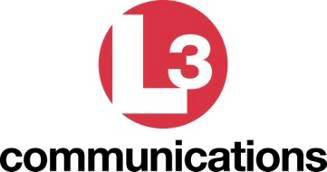 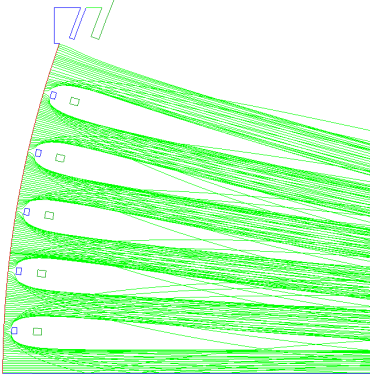 IVEC 2009
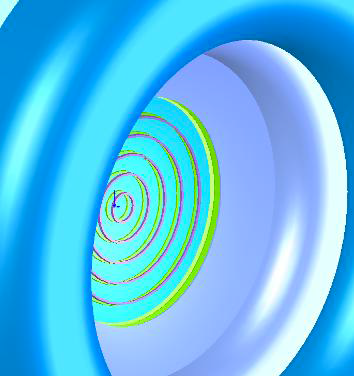 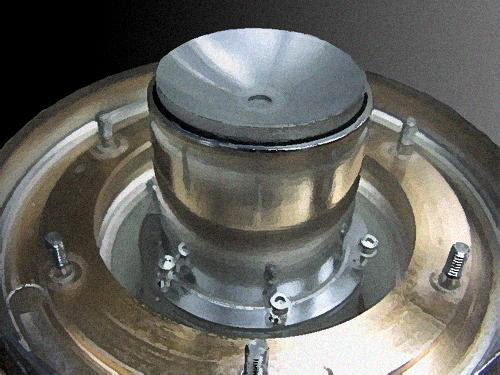 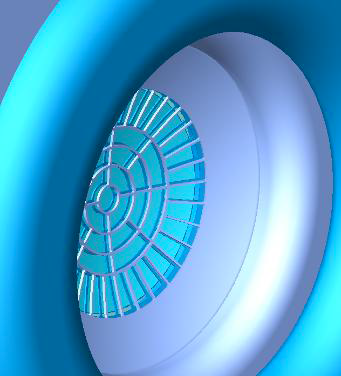 CPI
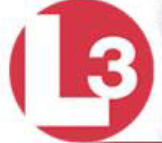 Output cavity considerations
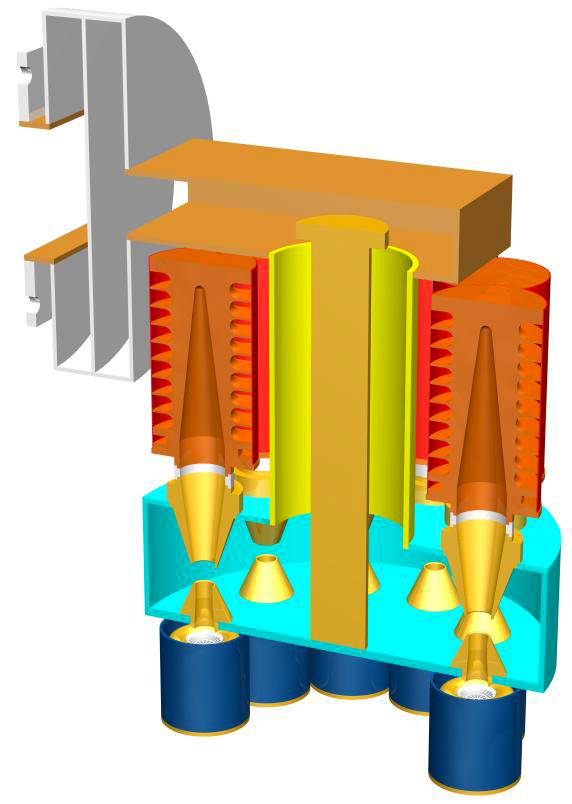 Higher order mode pillbox cavity or toroidal
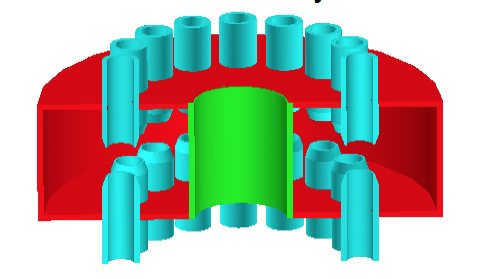 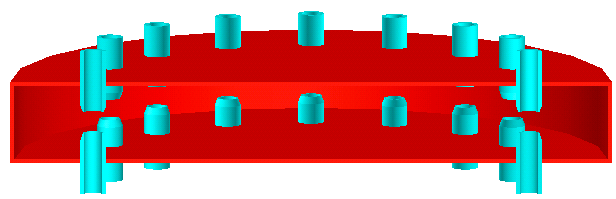 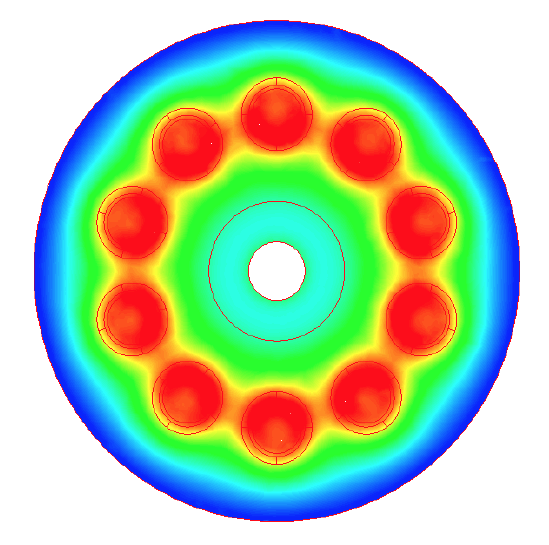 Individual beam pipes
Coaxial output coupling
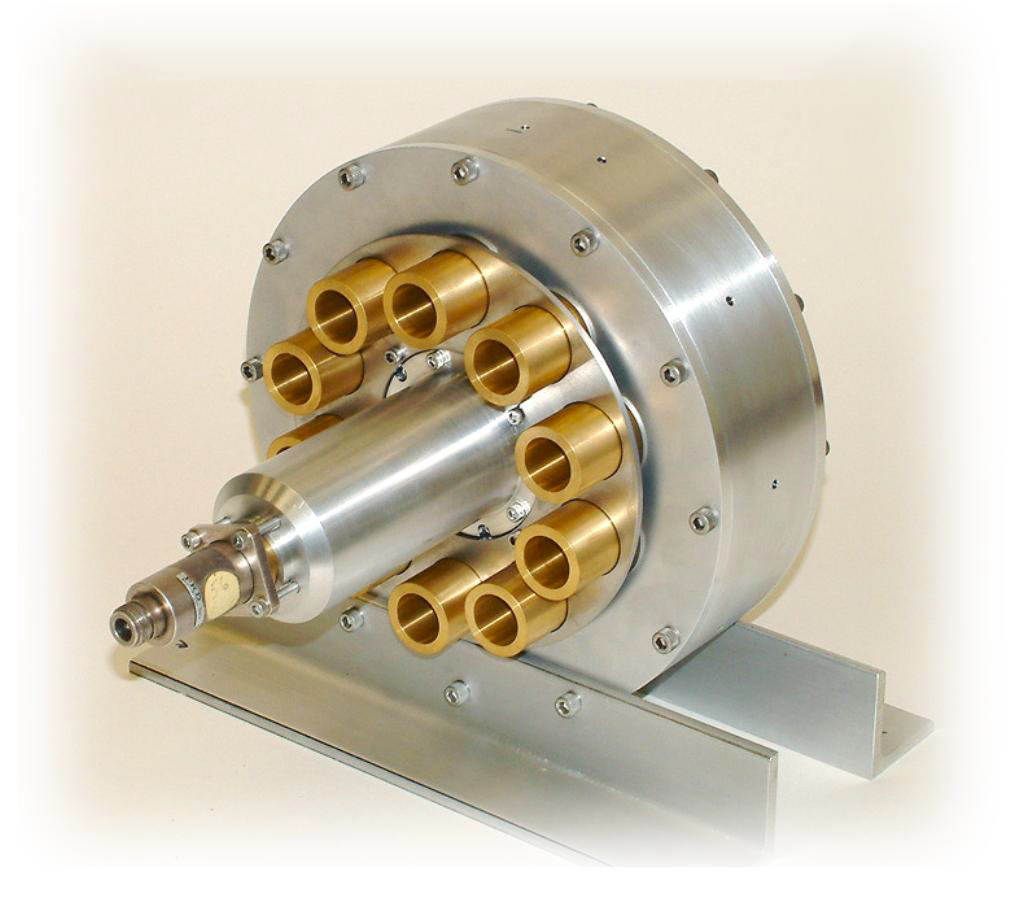 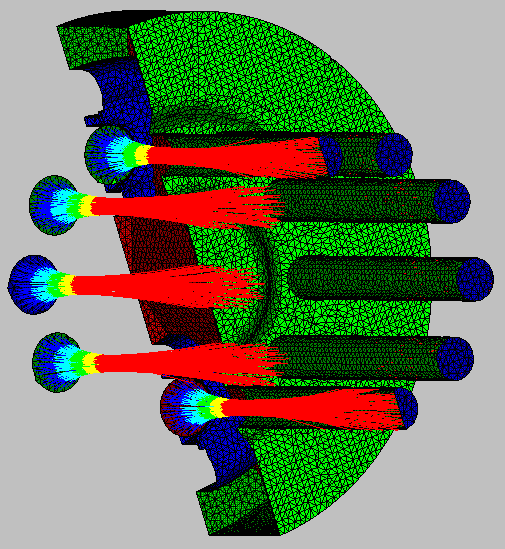 Simulations include:
Field (static and RF)
Trajectory
Particle
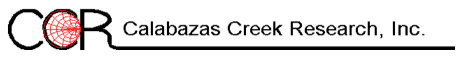 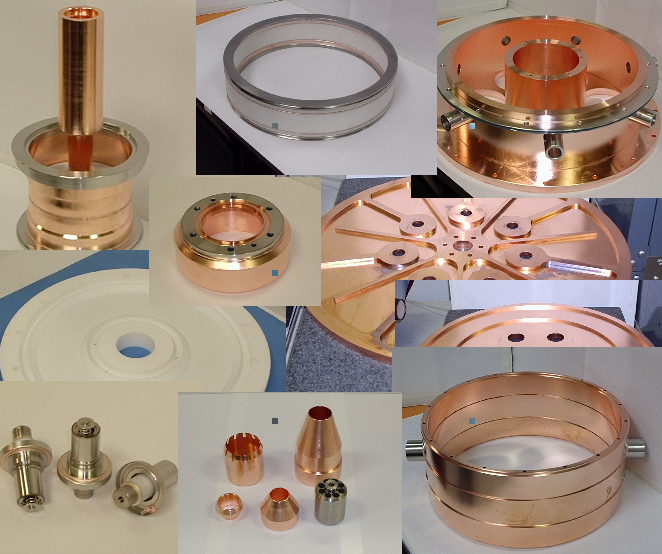 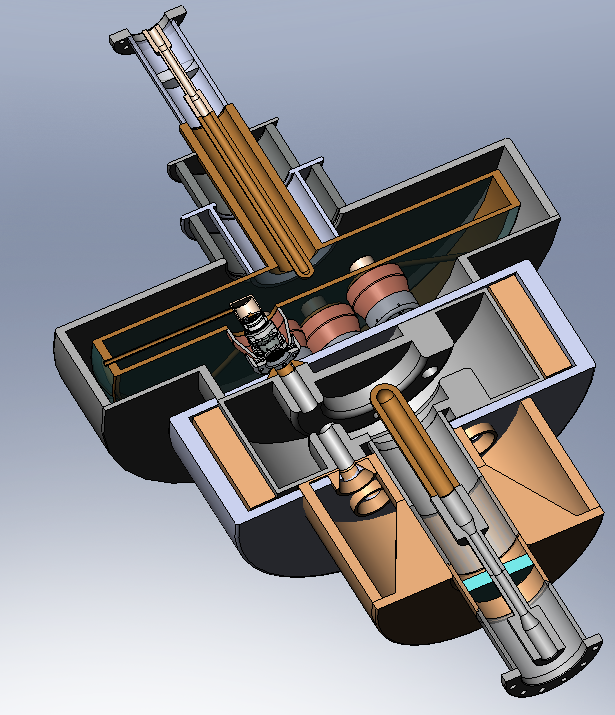 Some components being prepared (not for ESS)
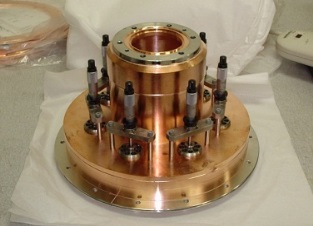 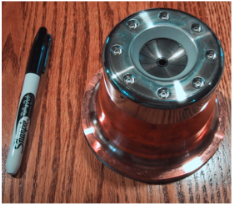 Calabazas Creek Research, Inc. – 352MHz, 200 kW CW
700 MHz HOM IOT Experience
CPI
VHP-8330A IOT
RF Input
Design Parameters	value	units
Power Output	1000	kW (min)
Beam Voltage	45	kV (max)
Beam Current	31	A (max)
Frequency 	700	MHz
1dB Bandwidth	± 0.7	MHz (min)
Gain	23	dB (min)
Efficiency	71	% (min)
Diameter	30/76	in/cm
Height	51/130	in/cm
Weight	1000/450	lbs./kg
Collector Coolant Flow 	220	gpm
Body Coolant Flow	10	gpm
O/P Window Cooling (Air)	35	cfm
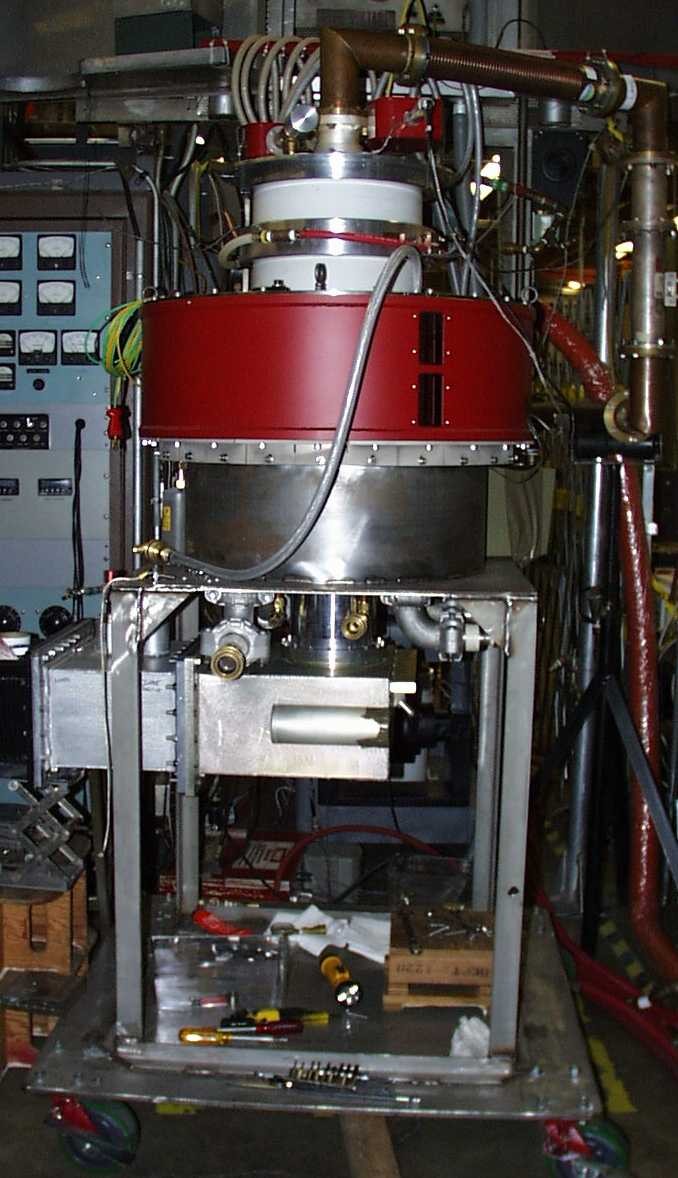 Gun
Solenoid, 
O/P Cavity
@ 31kV
RF Output
Collector
Test Results(pulsed)
Recent IOT publications by Laboratories
		(not a comprehensive review)
Many Labs are still thinking about IOTs but we need Industry
Applications of High Power Induction Output Tubes in High Intensity Superconducting Proton Linacs
Testing of Inductive Output Tube based RF amplifier for 650 MHz SRF Cavities, A. Mandal et al, PCaPAC2012
90 kW CW IOT development at L3 Communications Electron Devices, M Boyle et al, CWRF Workshop, 2012
Development of a 402.5 MHz 140 kW IOT, M Read et al, PAC2011
The first continuous wave and long pulse operation, DESY, 2011
Simple Model of an Inductive Output Tube, R. Carter, IEEonED 2010
CPI’s 1.3 GHz, 90 kW Pulsed IOT Amplifier, M. Marks et al, IPAC2010
Modelling and Design of High-Power Inductive Output Tubes, E. Wright et al, PAC2009.
Highly stable IOT based 1.3 GHz/16kW RF Power Source for CW operated SC Linacs, SRF2009
The ALBA RF Amplifier System based on IOTs, P. Sanchez et al, EPAC2008
Installation and Commissioning of the new 150 kW plant for the Elettra RF System Upgrade, A Fabris et al, PAC07
Grid less IOT for Accelerator Applications, C. Wilson et al, PAC2007
IOT testing at the ERLP, J Orrett at al, EPAC2006
First Results of the IOT Based 300 kW 500 MHz Amplifier for the Diamond Light Source, M. Jensen et al, EPAC05
IOT RF Power Sources for Pulsed and CW Linacs, H. Bohlen et al, Lunac2004
Comparison of Klystron and Inductive Output Tubes Vacuum-Electron Devices for Amplifier service in Free-Electron Laser, EPAC04
A 700 MHz Comparison
0.6 m
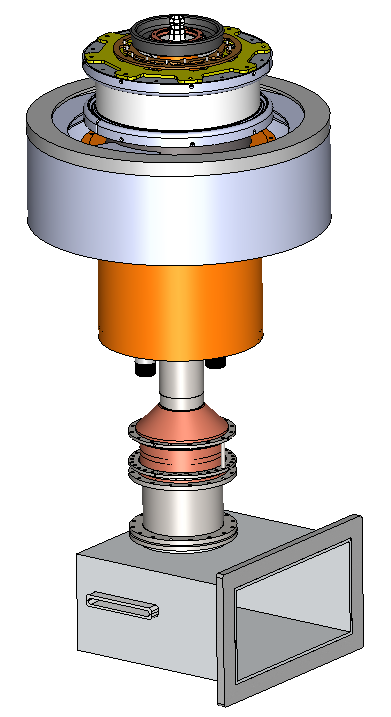 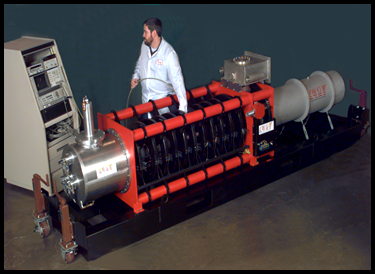 1.3 m
Where next?
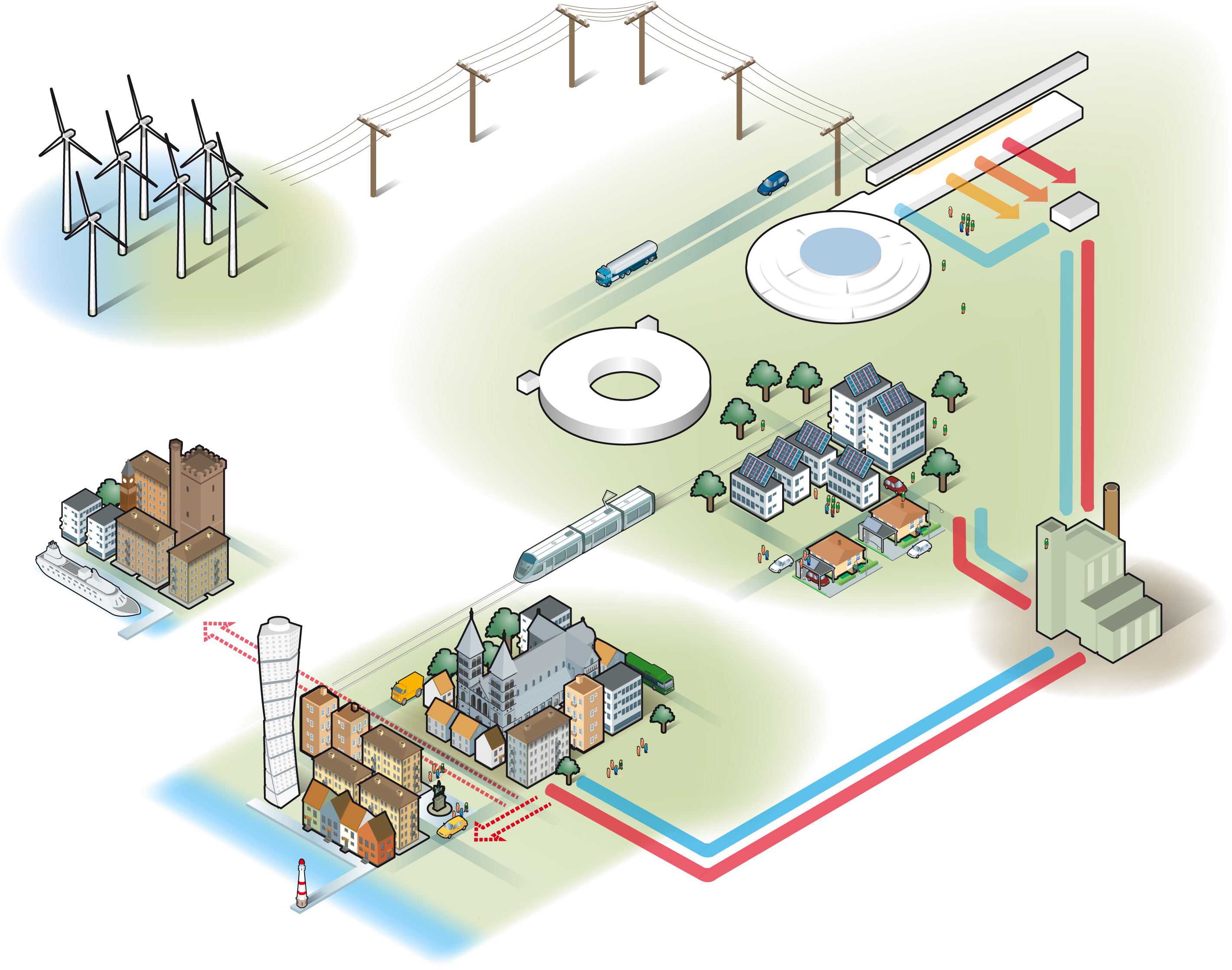 The ESS Requirement
Carbon Neutral
Innovative
Green
Time to develop Super Power IOT
Power saving from high beta – 20 GWh per year
** Plus overhead for control
Tenders for prototypes due back on 19 February 2014
Target: Approval for ESS series production in 2017/18
Work is being carried out in collaboration with CERN
	ESS to procure prototypes
	CERN to make space and utilities available for testing
Thank You